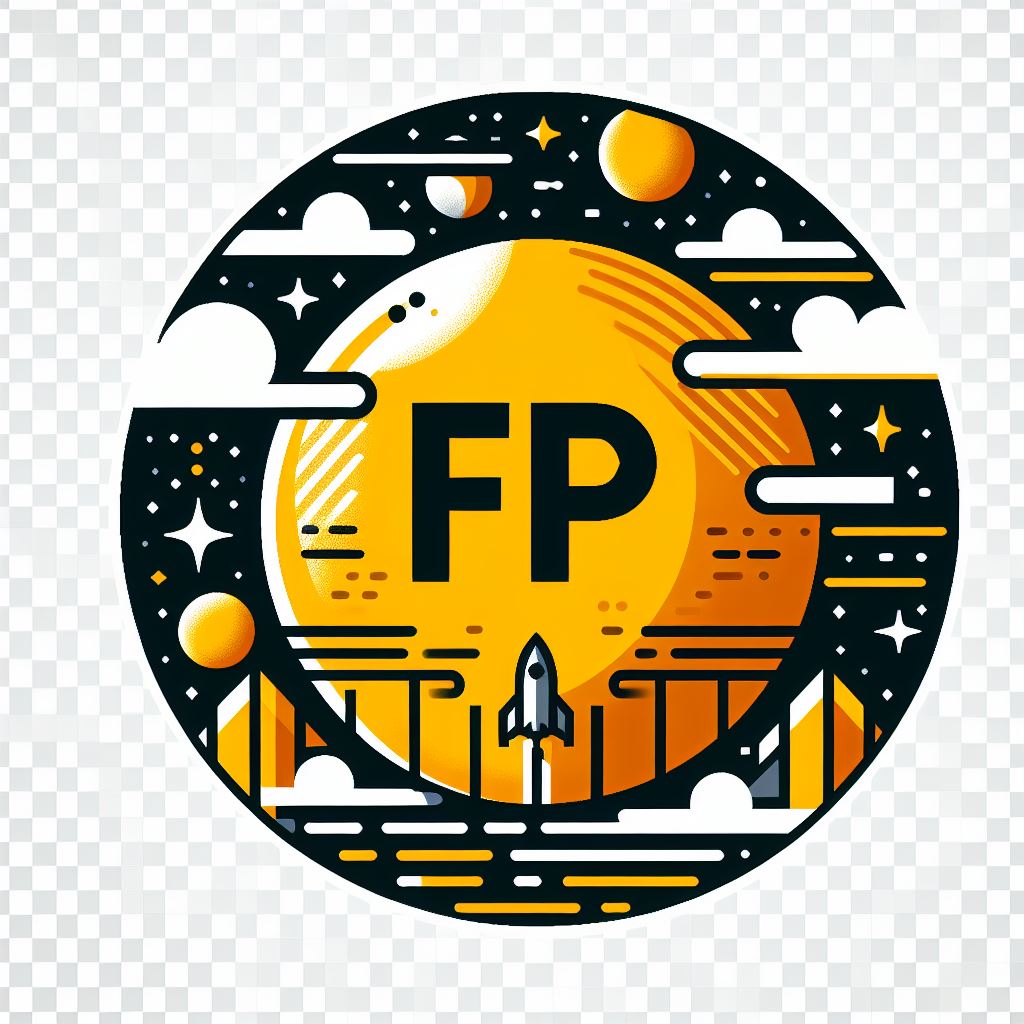 Características de los sistemas eléctricos
Sistemas eléctricos en centrales
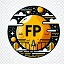 Características del sistema eléctrico. Tipos de redes eléctricas. Red eléctrica nacional.
El texto trata sobre el sistema eléctrico, los tipos de redes eléctricas y la red eléctrica nacional.
Sistema eléctrico:
Es un conjunto de elementos que permiten generar, transportar y distribuir energía eléctrica.
Está compuesto por tres partes principales: generación, transmisión y distribución.
Tipos de redes eléctricas:
Red radial: la energía fluye desde una fuente central a los consumidores.
Red en malla: la energía puede fluir en múltiples direcciones.
Red eléctrica nacional:
El sistema eléctrico que suministra energía a todo un país.
Está compuesto por una serie de redes regionales que están conectadas entre sí.
Características:
Es un sistema integrado.
Es un sistema fiable.
Es un sistema eficiente.
Es un sistema seguro.
www.todofp.pro
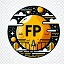 Descripción del sistema eléctrico.
El documento describe los sistemas eléctricos, sus componentes, características y tipos principales.
Componentes de un sistema eléctrico:
Generadores: convierten energía mecánica en eléctrica.
Transformadores: cambian el nivel de tensión de la energía eléctrica.
Líneas de transmisión: transmiten energía eléctrica.
Centros de distribución: distribuyen energía eléctrica a consumidores.
Consumidores: utilizan energía eléctrica para funcionar.
Características de los sistemas eléctricos:
Tensión: diferencia de potencial entre dos puntos de un circuito eléctrico.
Corriente: flujo de carga eléctrica a través de un circuito eléctrico.
Potencia: cantidad de energía eléctrica transferida en un circuito eléctrico.
Frecuencia: número de veces que se repite un ciclo completo de corriente eléctrica en un segundo.
Tipos de sistemas eléctricos:
Sistemas de corriente continua: corriente eléctrica fluye en una sola dirección.
Sistemas de corriente alterna: corriente eléctrica fluye en ambas direcciones.
www.todofp.pro
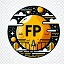 Subsistemas de generación. Tipos de generadores. Características y utilización. Subsistemas de transporte. Tipos y sistemas. Subsistemas de distribución. Tipos y características. Distribución en alta tensión. Distribución en media. Distribución en baja.
Los subsistemas de generación producen energía eléctrica mediante generadores síncronos, asíncronos o de corriente continua.
Los subsistemas de transporte llevan la energía eléctrica desde los generadores hasta los consumidores mediante líneas de transmisión y distribución.
Las líneas de transmisión transportan la energía eléctrica a largas distancias con alto voltaje.
Las líneas de distribución distribuyen la energía eléctrica a los consumidores con bajo voltaje.
Los subsistemas de distribución llevan la energía eléctrica desde las líneas de distribución hasta los consumidores mediante redes aéreas, subterráneas o mixtas.
La distribución en alta tensión se utiliza para transportar grandes cantidades de energía eléctrica a largas distancias.
La distribución en media tensión se utiliza para distribuir la energía eléctrica a los consumidores industriales y comerciales.
La distribución en baja tensión se utiliza para distribuir la energía eléctrica a los consumidores residenciales.
www.todofp.pro
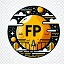 Constitución de las redes de distribución. Partes. Características.
Las redes de distribución eléctrica son el conjunto de instalaciones y equipos que permiten llevar la energía eléctrica desde las centrales eléctricas hasta los consumidores.
Las redes de distribución eléctrica están constituidas por líneas de transmisión, subestaciones y redes de distribución de baja tensión.
Las partes de las redes de distribución eléctrica son los conductores, aisladores, postes, transformadores y protecciones.
Las redes de distribución eléctrica son radiales, de alta fiabilidad y de fácil mantenimiento.
www.todofp.pro
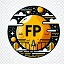 Elementos de un sistema eléctrico. Subestación. Línea de transporte. Centro de reparto. Línea de distribución. Centro de transformación. Líneas de distribución de baja tensión.
Un sistema eléctrico es una red interconectada de componentes que permiten el flujo de energía eléctrica.
Los principales elementos de un sistema eléctrico incluyen: subestaciones, líneas de transporte, centros de reparto, líneas de distribución, centros de transformación y líneas de distribución de baja tensión.
Los sistemas eléctricos se caracterizan por una serie de parámetros, entre los que destacan: voltaje, corriente, potencia, frecuencia y factor de potencia.
www.todofp.pro
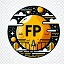 Simbología eléctrica de alta y media tensión. Interpretación de planos. Normas de aplicación.
La simbología eléctrica es un sistema de símbolos gráficos que se utiliza para representar los componentes y las conexiones de un sistema eléctrico.
La simbología eléctrica está definida por una serie de normas, entre las que destacan la norma UNE-EN 60617 y la norma IEC 60617.
Los símbolos eléctricos se pueden dividir en dos grupos principales: símbolos de componentes y símbolos de conexiones.
Los planos eléctricos son documentos gráficos que muestran la disposición de los componentes y las conexiones de un sistema eléctrico.
Para interpretar un plano eléctrico, es necesario conocer la simbología eléctrica.
La simbología eléctrica se utiliza en una amplia variedad de aplicaciones, entre las que destacan la instalación, el mantenimiento y la reparación de sistemas eléctricos.
Es importante utilizar la simbología eléctrica correctamente para evitar errores de interpretación y garantizar la seguridad de las instalaciones eléctricas.
www.todofp.pro
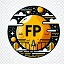 Tipos de líneas en las redes de distribución: Aéreas y subterráneas. Características diferenciadoras. Normativa.
El contenido del HTML es una comparación entre los dos tipos principales de líneas en las redes de distribución: las aéreas y las subterráneas.
Las líneas aéreas son más baratas de instalar y mantener, pero tienen mayores pérdidas de energía y son menos estéticas. Las líneas subterráneas son más caras de instalar y mantener, pero tienen menores pérdidas de energía y son más estéticas.
La tabla comparativa muestra las principales características de cada tipo de línea.
La elección de un tipo u otro dependerá de las circunstancias específicas de cada caso.
www.todofp.pro
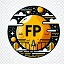 Tipos de conexión de las redes de distribución: Red radial, red en anillo, red en huso normal, red en huso apoyado y red en baja tensión.
Las redes de distribución eléctrica transportan energía desde las centrales generadoras hasta los consumidores finales.
La red radial es la más simple y común, pero es vulnerable a interrupciones.
La red en anillo es más resistente a las interrupciones, pero más compleja y cara.
La red en huso normal es relativamente fácil de diseñar y construir, pero menos resistente a las interrupciones.
La red en huso apoyado es más resistente a las interrupciones que la red en huso normal, pero más compleja y cara.
La red en baja tensión es más segura para los consumidores, pero requiere más líneas y transformadores.
www.todofp.pro
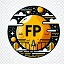 Tipos de esquemas en redes de baja tensión en función de su conexión a tierra. Características y utilización.
Resumen
Las redes de baja tensión son aquellas que funcionan a una tensión nominal inferior a 1 kV y se utilizan para la distribución de energía eléctrica a los usuarios finales. En función de su conexión a tierra, las redes de baja tensión pueden clasificarse en tres tipos: TN, TT e IT.
Redes TN: El neutro de la fuente está conectado directamente a tierra, proporcionando una baja impedancia de fuga a tierra y haciendo que los fallos a tierra sean menos peligrosos. Se utilizan ampliamente en Europa y Asia.
Redes TT: El neutro de la fuente está aislado de tierra, proporcionando una alta impedancia de fuga a tierra y haciendo que los fallos a tierra sean más peligrosos. Se utilizan en algunos países de América del Norte y del Sur.
Redes IT: El neutro de la fuente está aislado de tierra y los equipos están conectados a tierra a través de una impedancia, proporcionando una impedancia de fuga a tierra muy alta y haciendo que los fallos a tierra sean muy peligrosos. Se utilizan en algunos países de Europa y Asia.
La elección del tipo de red de baja tensión depende de una serie de factores, como el nivel de seguridad requerido, la disponibilidad de tierra y el coste.
www.todofp.pro